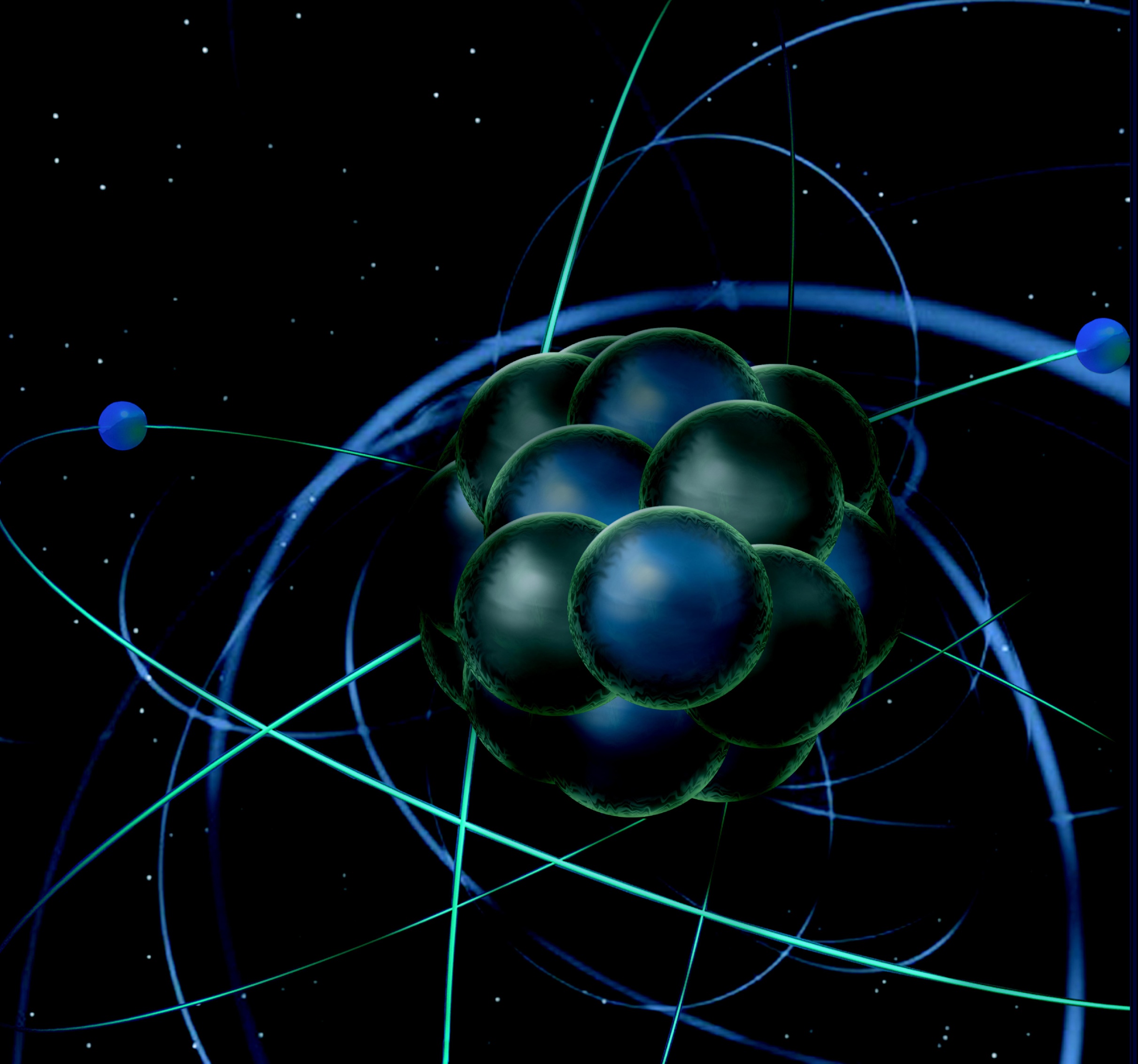 12 GeV Program and Preparations
PAC Status
4-Hall Running
Experiment Readiness Reviews &
		Experiment Preparation
12-GeV Ancillary Apparatus
Rolf Ent
JLab Users Group Meeting
May 29, 2013
12 GeV Approved Experiments by Physics Topics
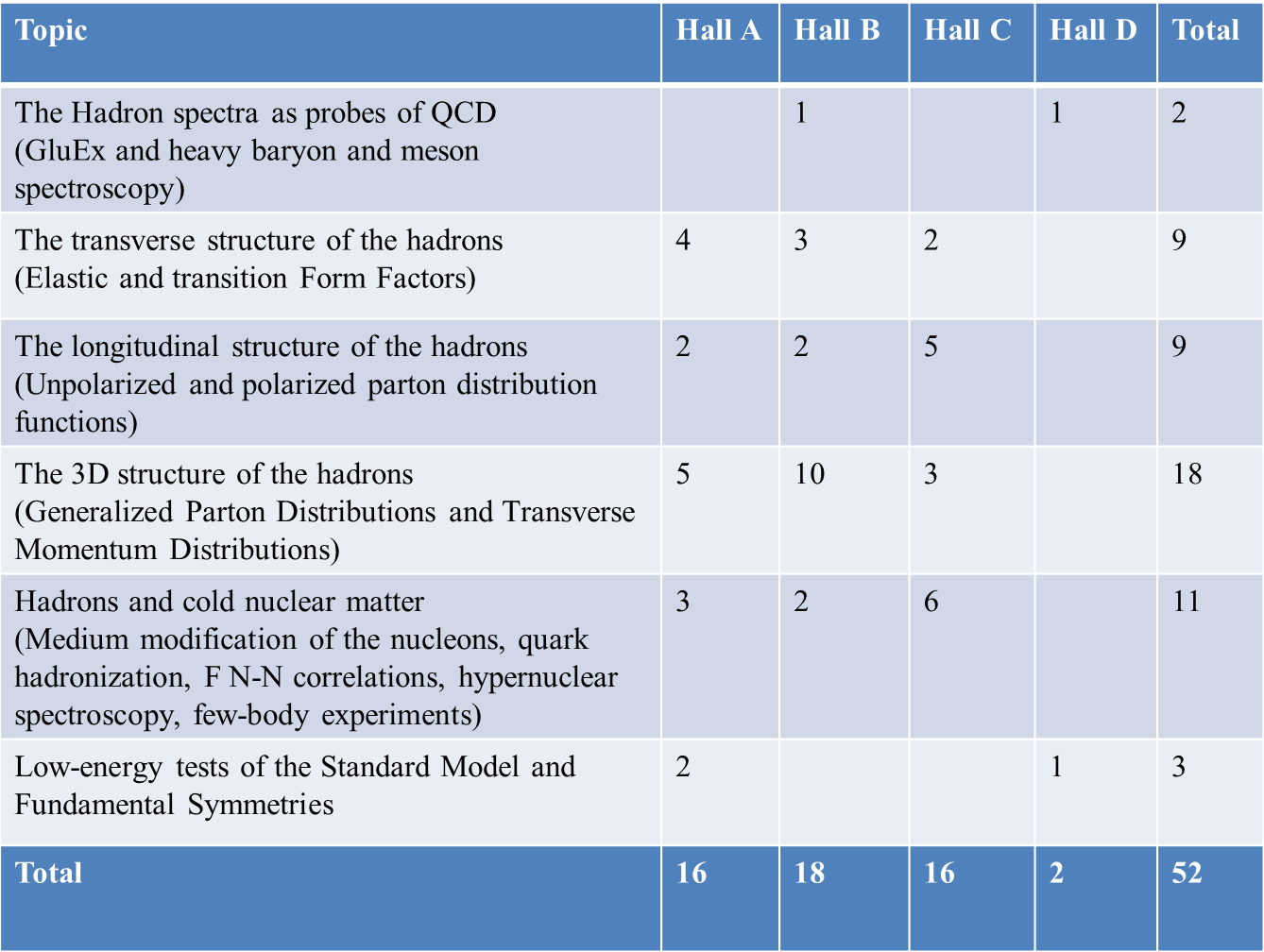 12 GeV Approved Experiments by PAC Days
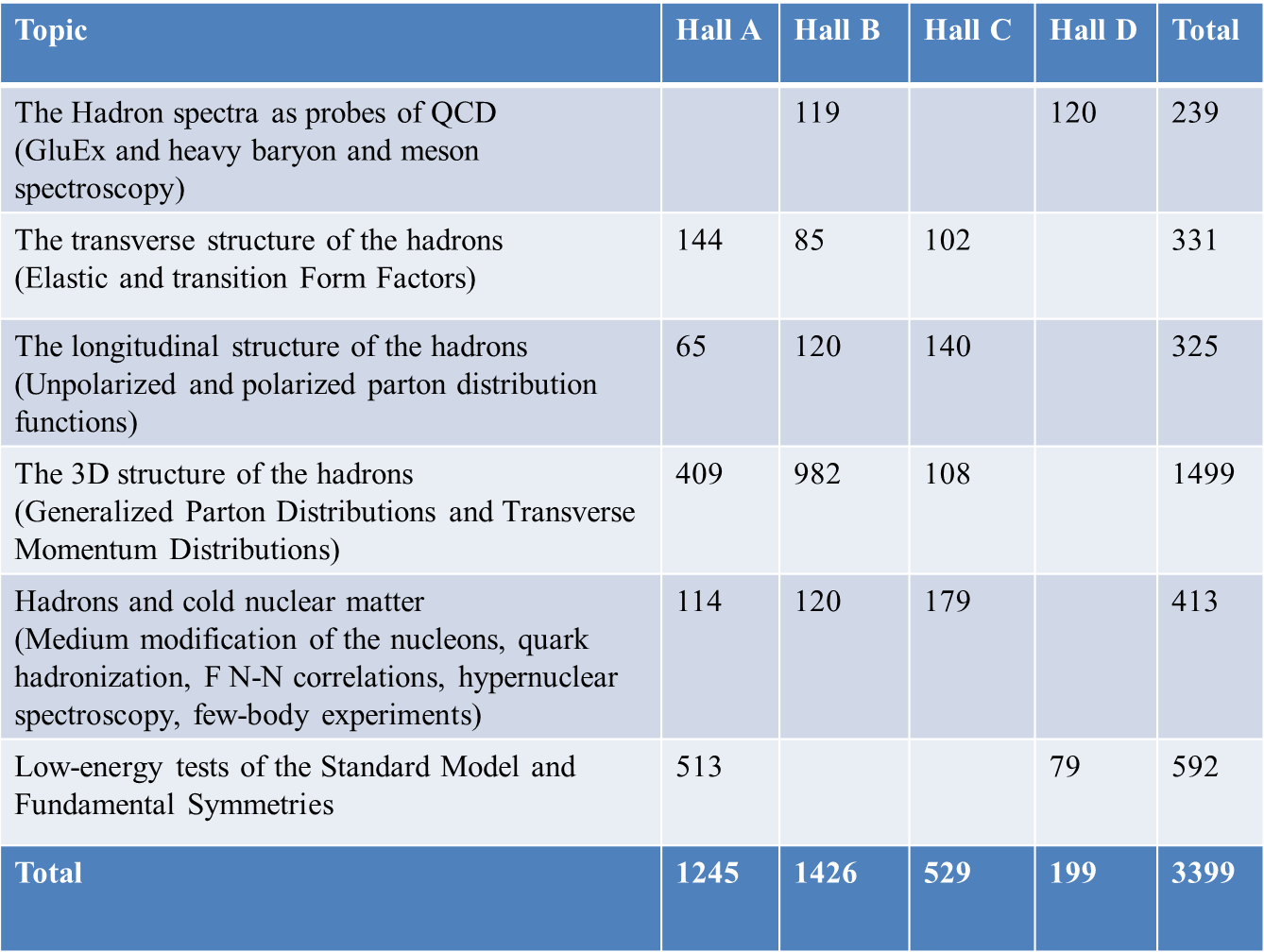 More than 7 years of approved experiments
PAC40
Proposals were due Monday May 6, 8AM EDT.

 New approval guidance
“New proposals will be recommended for approval only if they represent high quality physics within the range of scientific importance represented by the previously approved 12 GeV proposals.”

 New parallel running procedure
-	Intent is to encourage proposal of “run groups”
-	Summary of additions to existing run group
			(PAC to comment)
Note: if there are questions related to whether an experiment should or should not be a run group proposal, please contact either Bob McKeown or Rolf Ent
Reprioritization PAC Meeting: ~2015
PAC40
All approved experiments now have a scientific rating
PAC40 submission:
9 new proposals
2 conditionally approved experiments returning
1 run group experiment in Hall B (returning from 						conditionally approved by PAC39)
4 LOIs
PAC40 dates: June 17-20, 2013 (4 days)
Theory reports completed and submitted to contact persons
TAC and independent TAC reports should appear this week

In addition, we have requested documents on two multi-hall programs:
1) deep exclusive scattering  (Girod, Guidal, Horn, Munoz Camacho, Pennington)
								with sign-on of most of the spokespersons
2) SRC & hadrons in the nuclear medium (Arrington, Sargsyan, Solvignon, Weinstein), to be submitted to PAC40  (similar as an earlier PAC38 document outlining the efforts across Halls A, B and C related to the SIDIS/TMD program).
New: Proposed 4 Hall Operation (R. Kazimi)
The existing extraction design allows the simultaneous operation of Hall D, plus two other halls (D+2). 
We propose a design that allows the simultaneous operation of all four halls (D+3).
How?
Use a different frequency for the horizontal 5th pass separator (750 MHz instead of 500 MHz).
No changes to lower passes (Hall D wants only 5th pass beam).
Cut the beam bunch repetition rate for the halls taking 5th pass beam in half (to 250 MHz).
Total current to each hall can remain the same.
5th Pass RF Separation Hardware
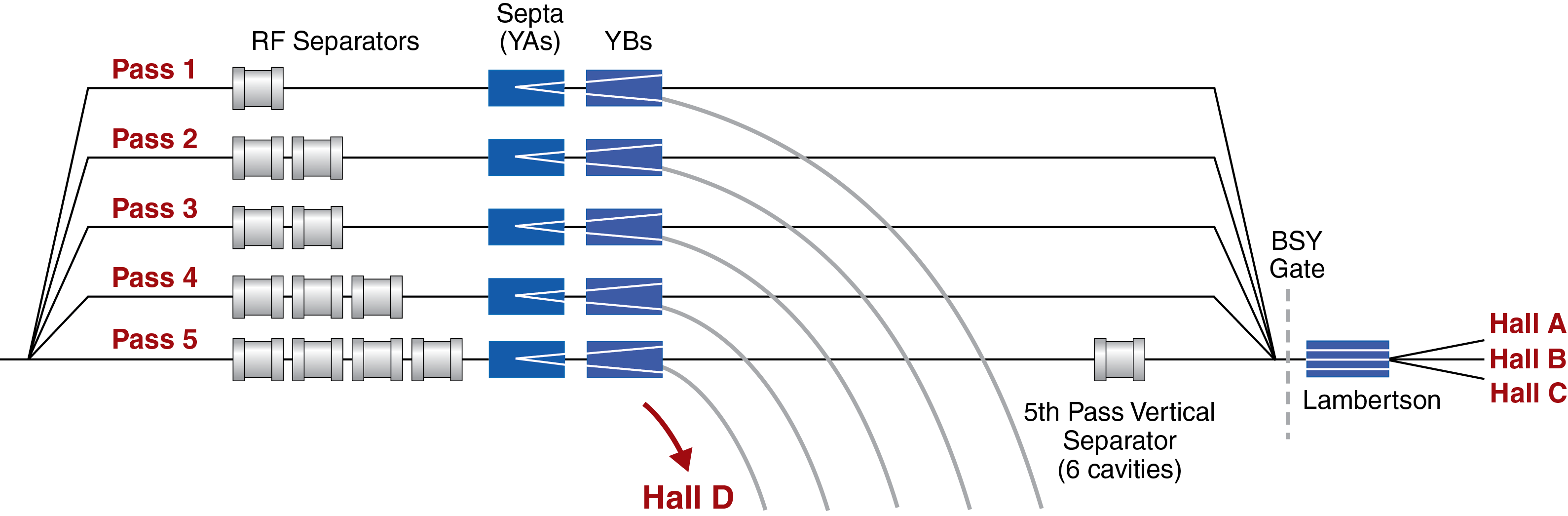 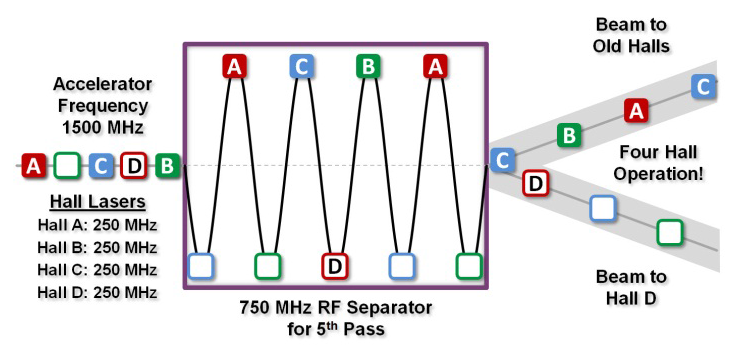 Horizontal 5th Pass Separator
(kicks out Hall D)
Vertical 5th Pass Separator (Halls A,B,C)
D+2: 500 MHz
D+3: 750 MHz
Comparing D+2 and D+3
The D+3 Tradeoff:  
On 5th pass, all halls must run at 250 MHz (half the rep rate), unless Hall D is off.
When Hall D is on, at least one hall must be configured                 for the 5th pass.
In exchange we can run Hall D at 12 GeV and Halls A/B/C at 11 GeV
Hall A Status
Have taken a critical look at all experiments in Hall A since last Summer
Found that equipment plans from proposals were not always clear &
	that due to cost & manpower demands it was impossible to move them all forward at the pace requested
Have revisited:
SBS pre-R&D and hadronic calorimeter
PREX needs (& ongoing: SC Moller Polarimeter)
GMp & DVCS
Polarized 3He planning (have now global plan of Hall A & C)
A1n Cherenkov
Have a plan that is achievable now folding in the preliminary plans for early beam in Hall A. It allows limited work on future needs for large-scale installations.
Hall A will be the first experiment to face the revised experimental readiness review procedures with GMp & DVCS
READINESS REVIEW PROCESS
Jefferson Lab has revisited the experimental readiness review process in preparation of the 12-GeV startup. 

That means:
Partly correcting the Experiment Readiness Review web pages
Folding in feedback from the management self-assessment for "Installation of New Equipment Involving Multiple Groups”.

The document, expected to be officially released with the completion of the web pages, will give the guidance for running experiments in the 12 GeV era.
READINESS REVIEW PROCESS - FLOWCHART
Submitting Proposals PAC&TAC
Director’s Decision
PROPOSAL PHASE

PRELIMINARY PLANNING PHASE
Exp. Description and Requirements
Exp. Readiness Review Calendar

PESAD, specific equipment reviews
Complete Conceptual Designs & “1st” Readiness Review
DESIGN PHASE

Fabrication of the equipment
Test of the individual elements of the equipment (OSP/TOSP)
CONSTRUCTION PHASE
Construction near-completed, designs frozen
“2nd” Readiness Review before scheduling request submission
SCHEDULING OF EXPERIMENT 
by JLab
“Final” readiness review
Final ESAD & RSAD
COO
Safety Checklist
Experimental Procedures
DECOMMISSIONING

EQUIPMENT INSTALLATION
RUN THE EXPERIMENT
Experiment Scheduling Process
Accelerator commissioning under Accelerator Operations Directive (Arne Freyberger).

Plan to have 1 scheduling request per year, starting with a draft scheduling request for Hall A only (January 2014?). Likely output: fixed schedule for 6 months, tentative schedule for 12 more months.

Likely will replace “Fall Cycle” for beam time requests with process to release next 6 months as fixed schedule.

Experiment scheduling process refresher, see http://www.jlab.org/exp_prog/experiment_schedule/beamreq.html
“Final” READINESS REVIEW
Concentrates on EH&S
Final readiness documents for experiments include:
Conduct of Operations (generic for all Halls, A-D)
Experiment Safety Assessment Documents
			(in process to make <40 page document of generic form)
Radiation Safety Assessment Documents (no changes)
Safety Checklists
Experimental Procedures (these are for the users, they can be on wikis or as “one-pagers” in the Hall documentation)
We plan to independently construct an “Operations Manual” for experts that simply links all TOSPs used for commissioning the new equipment.
12 GeV Upgrade Project Schedule
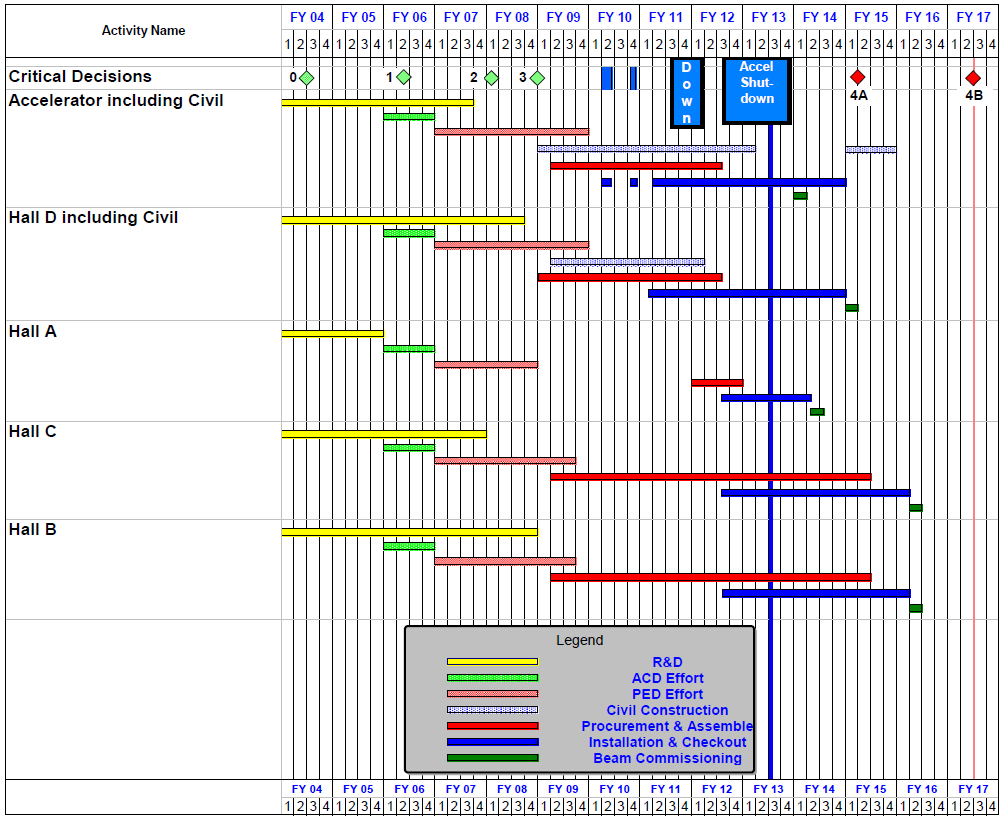 FY12: reduction of $16M
FY13: Pres Request – no restoration
Present expectation (subject to rebaseline approval in August):

16-month installation              
	May 2012 - Sept 2013
Accelerator commissioning start   Oct 2013  
Hall A commissioning start       Feb 2014
Hall D commissioning start  
	Oct 2014
Halls B & C commissioning start Jan/Feb 2016

Project Completion                  March 2017
Information based on
DOE Project Review
May 7-9, 2013
Hall A Large Installations Beyond 12 GeV Upgrade
Super BigBite Spectrometer
	(Approved for FY13-16 construction)
	-  high Q2 form factors 
	-  SIDIS
	-  Project formally started 10/01/2012


 MOLLER experiment  (MIE – FY14-18?)
- Standard Model Test
- Recent Collaboration Meeting
- Collaboration Structure
- Magnet pre-engineering tasks with MIT/Bates?

 SoLID 
      - Chinese collaboration
      - CLEO Solenoid?
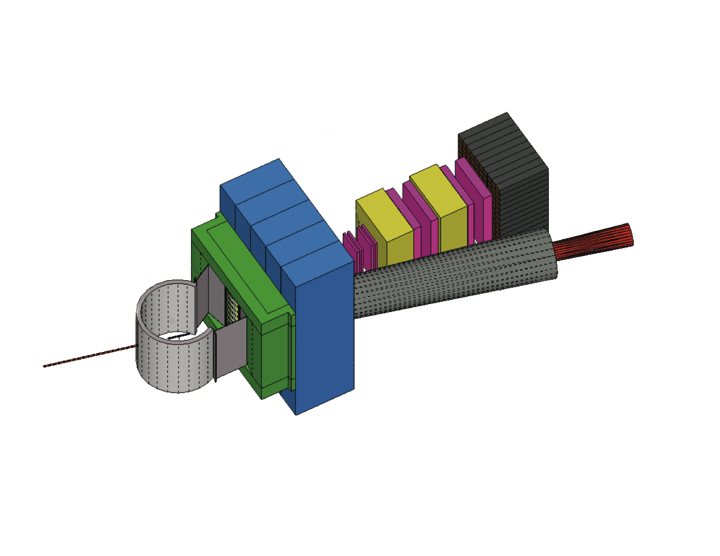 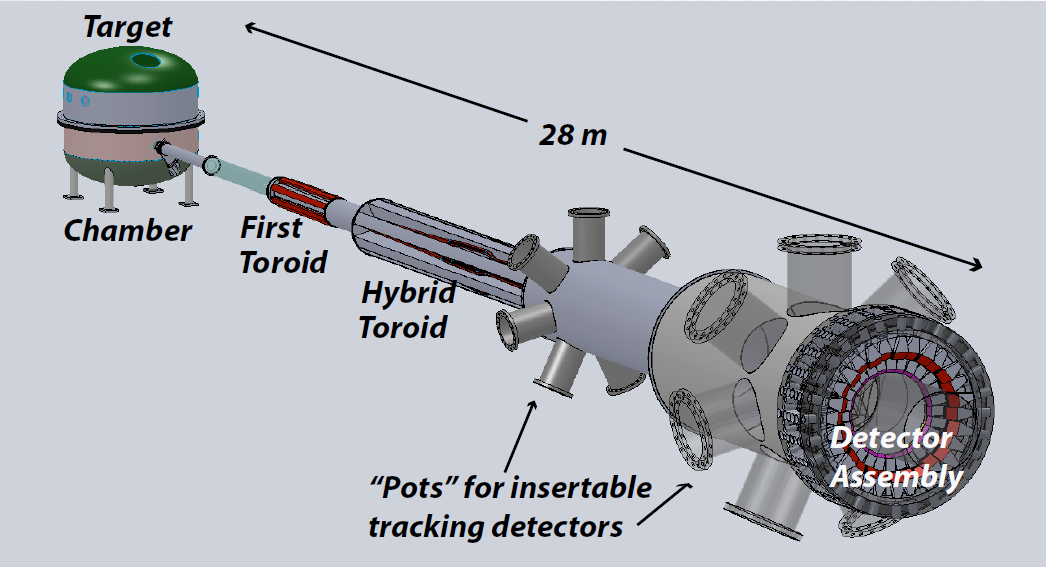 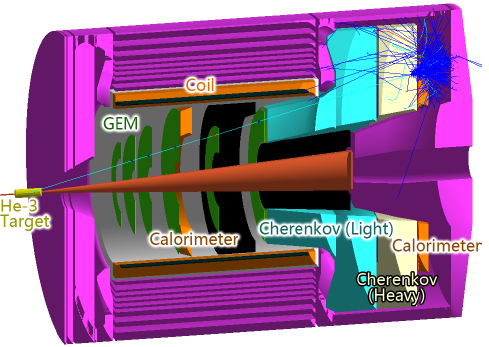 Ancillary Apparatus – Active User Community
Hall A DVCS (France - Orsay)							near-complete
Hall A SBS GEMs (Italy – INFN)							ongoing
Hall A Moller – pre-R&D (engineering concept, with MIT)	ongoing
Hall A SOLID (China)										ongoing
Hall B longitudinally polarized target (NSF)				ongoing
Hall B forward tagger (Italy INFN & NSF)					ongoing
Hall B RICH sector(s) (Italy INFN)						ongoing
Hall B Micromegas (France Saclay)						ongoing
Hall B Central Neutron Detector (France Orsay)			near-complete
Hall B Heavy Photon Search (HPS)  (DOE HEP)			MIE review
Hall B H Gas Target for Proton Charge Radius (NSF) 		ongoing
Hall C Kaon Detection System (NSF)						near-complete
Hall C Backward nucleon detection system (Israel Tel Aviv)  ongoing
Hall C neutral-particle spectrometer						planning
Hall D PID systems (US)									planning
Hall D Discussions with China on calorimeter upgrades	planning
16
SBS Status
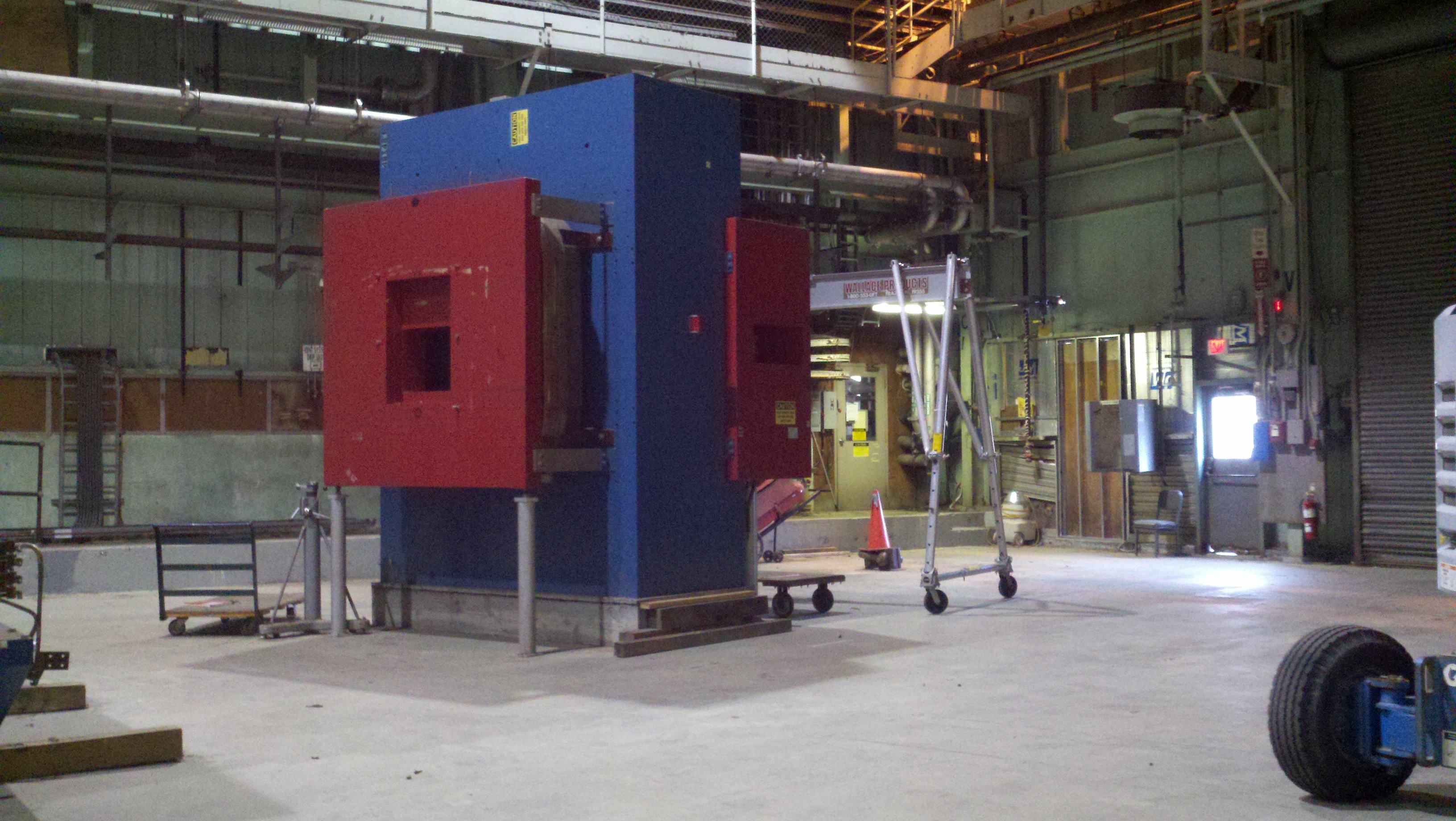 Project formally started 10/01/12
 Engineering design for magnet modifications completed, awaiting approval for transfer from BNL.
 Magnet power supply specs completed, working on PR
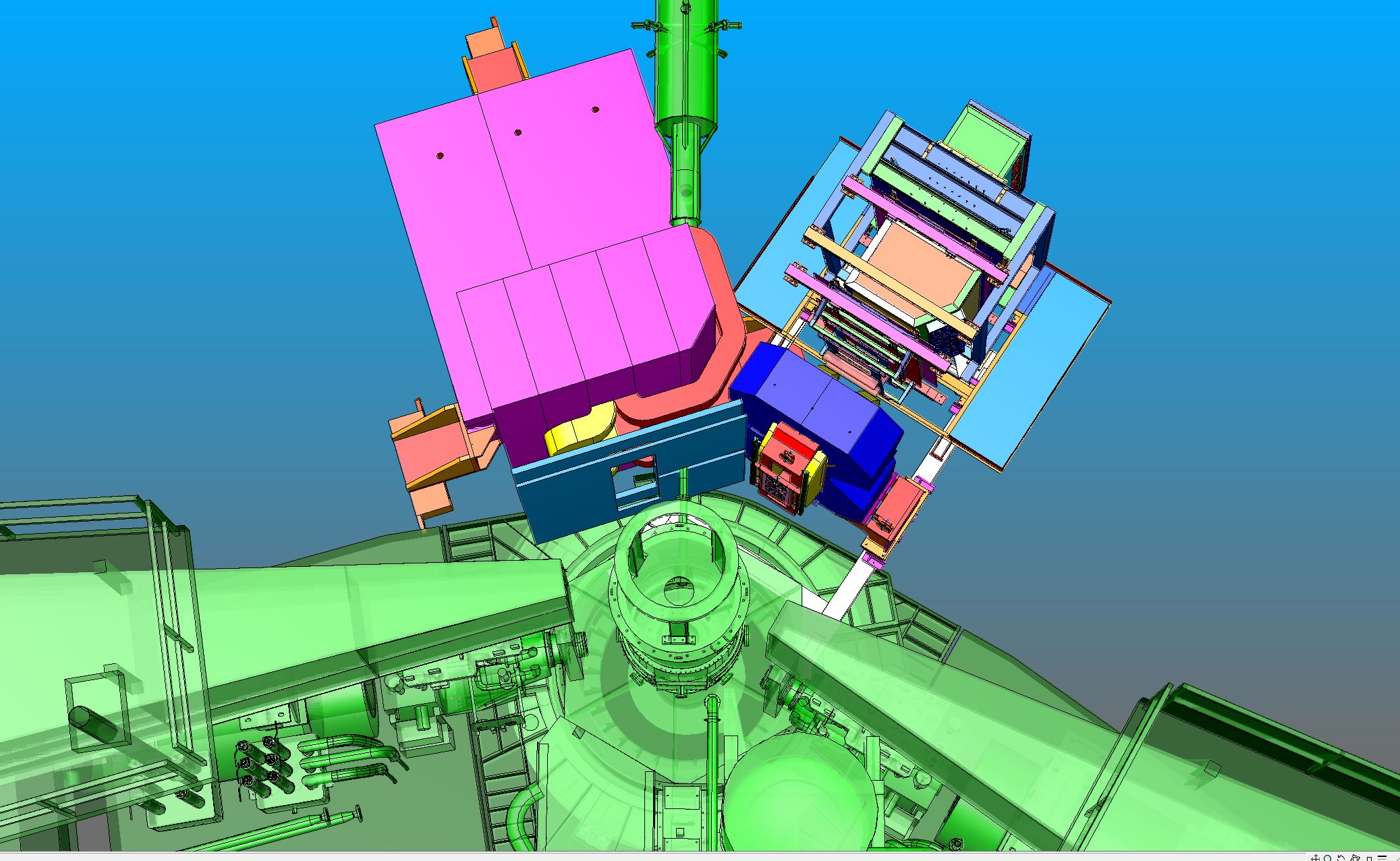 SBS floor plan for GMn
SBS (GEM) pre-R&D last (FY13) phase agreed with UVa, work near-final
 Hadronic Calorimeter plans discussed with CMU, first phase started in FY13
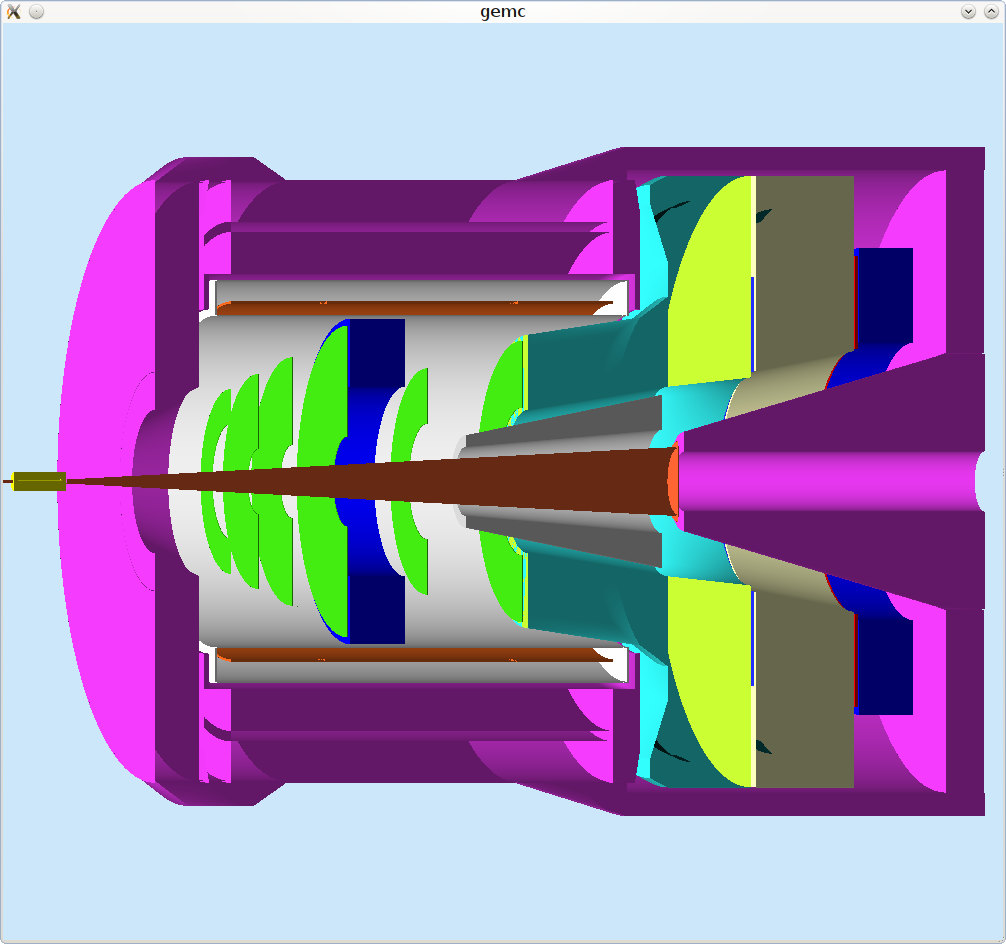 SoLID Status Update
SoLID: large acceptance, capable of handling high luminosity 
				(up to~1039 with baffle, up to ~1037 without baffle)
 Five Experiments Approved: 1 PVDIS,  3 SIDIS,  1 J/Psi

 Rough cost estimate performed by Division and compared to Collaboration
 Magnet: 	Progress/work done on fit CLEO magnet to Hall A
             	Engineering study BaBar magnet option and comparison
		Position paper imminent on CLEO magnet choice
				including requirements to move magnet from CESR to JLab
 Simulations:  detector  and baffle design, background, tracking 

 GEMs:  	Chinese collaboration, R&D funded for 4 groups, 2 large NSFC 				grants awarded; Preparing funding application for full amount
	     		US side: tests/pre-R&D working together with SBS
 Cherenkov’s, EM Calorimeter, MRPC, DAQ:
	much work on finalizing conceptual design

 Draft of conceptual design report in progress and nearing completion.
 Collaboration has requested Director’s Review
 Collaboration still expanding,  organization/responsibilities being defined
The RICH detector for CLAS12
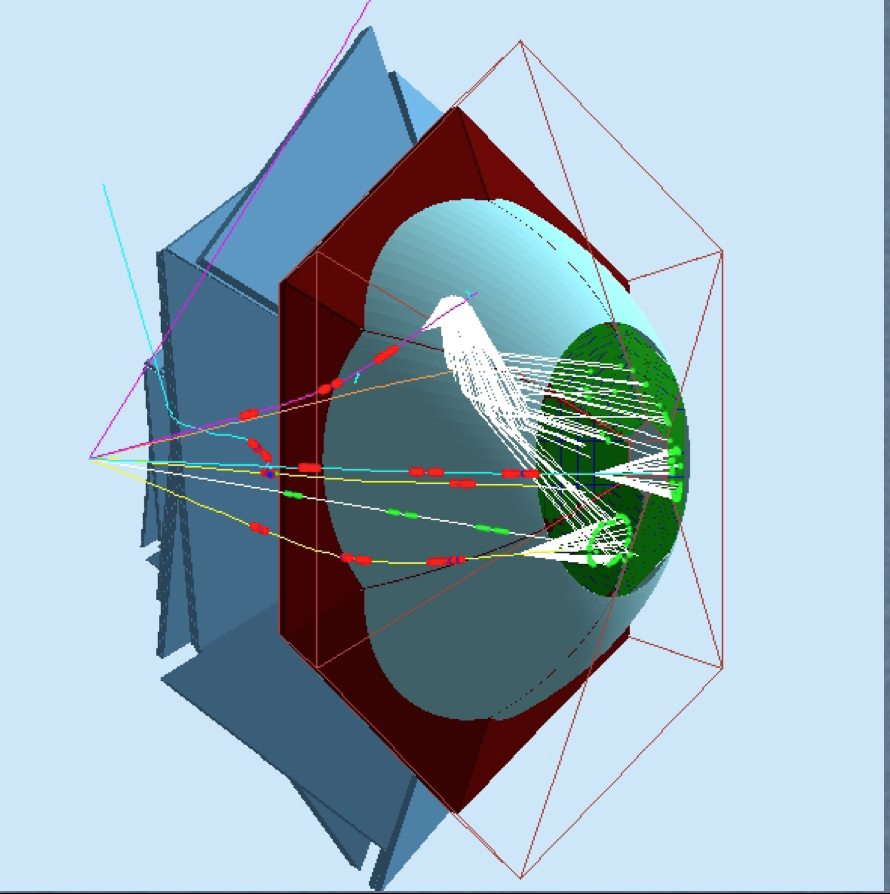 GOAL:
identification of K in the 2-8 GeV/c momentum region
p/K separation with rejection factor ~1000 
CURRENT DESIGN
replace the LTCC (one sector)
aerogel radiator & multi-anode PMT
mirrors to focalize the photons in a smaller area
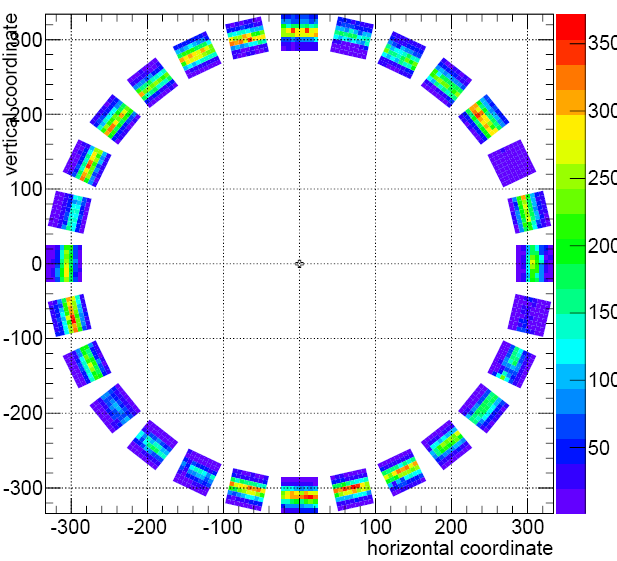 STATUS OF THE PROJECT
on-beam test at CERN of a simplified detector
test of MAPMT as single photon detectors
pion ring reconstruction
Monte Carlo simulations
simulations calibrated with CERN data
first realistic estimate of resolution and efficiency
on-beam test at LNF-BTF (July 2012)
test of DAQ system
on-beam test at CERN of a new prototype
direct and reflected light setup
p/K separation
Multiple crossing through aerogel
on-beam test at LNF (July 2013)
Test of electronics readout
Done
CERN test results
Aug 2012
direct light
Done
Done
Done
reflected light
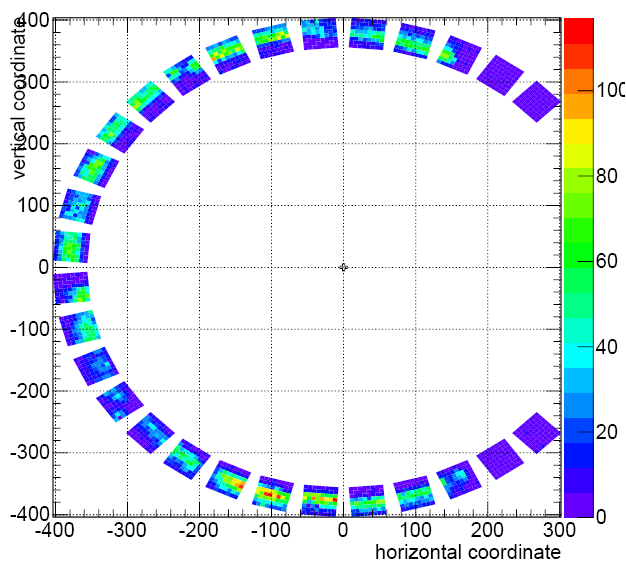 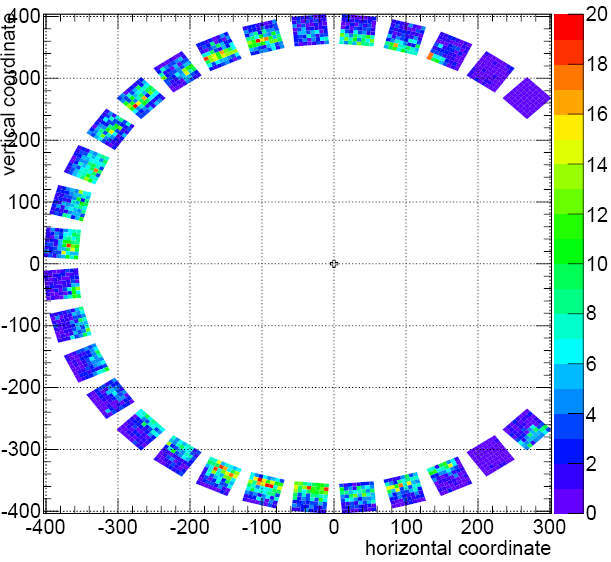 Planned
kaon trigger
pion trigger
Planning for Summer 2013 Review
Hall C/Tel Aviv
Backward nucleon detector – EMC effect
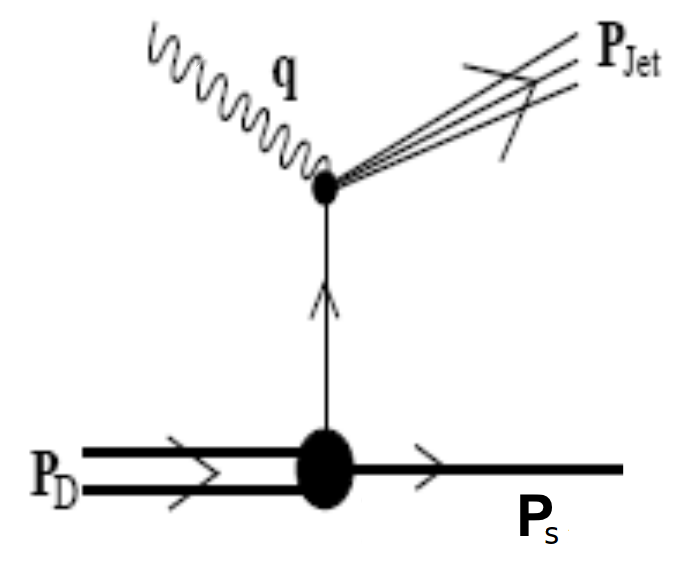 d(e, eNbackward)
Detect spectator proton or neutron to tag in medium structure function on off-shell nucleon.
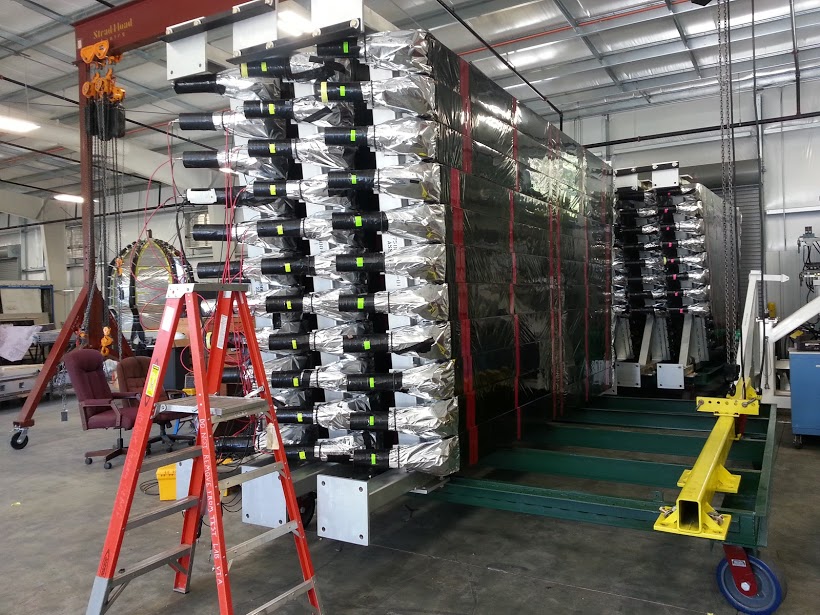 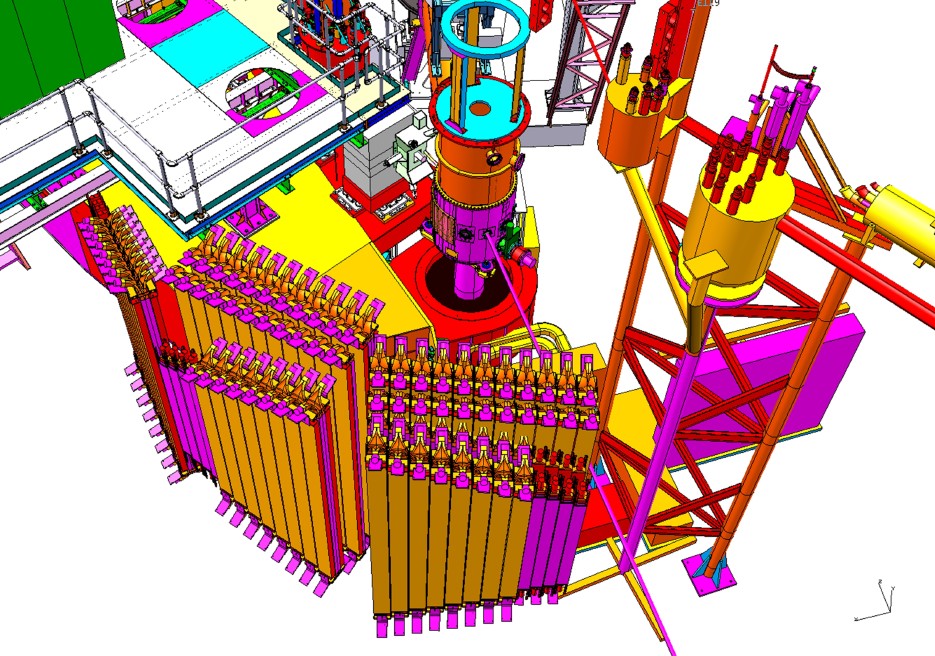 User labor (& some JLab resources) applied to preserve Hall B detectors.
Also proposed neutral-particle (e.g. 0/ ) spectrometer in Hall C:
Organizational meetings with Halls A, C    & users to propose facility for program of DVCS, WACS, & (e,e’p0) using unique Hall C capabilities (L/T, HMS)
Recycled CLAS6 (Hall B) TOF detectors
Summary
Healthy physics program approved for 12-GeV operations, with 12 proposals for consideration at PAC40. One of these is the first run group proposal for comments by the PAC.
Since last year, a novel idea for a 4-way split has been developed that in principle would allow beam to all 4 Halls.
Started process of initial equipment commissioning and preparations for early experiment readiness review process
The Halls presented their commissioning and early physics plans to PAC-39 who were impressed with the well-considered mixture of physics impact and practical considerations. Impacts of re-baseline need to be further integrated.
Many ancillary 12-GeV projects in motion, led by JLab user community
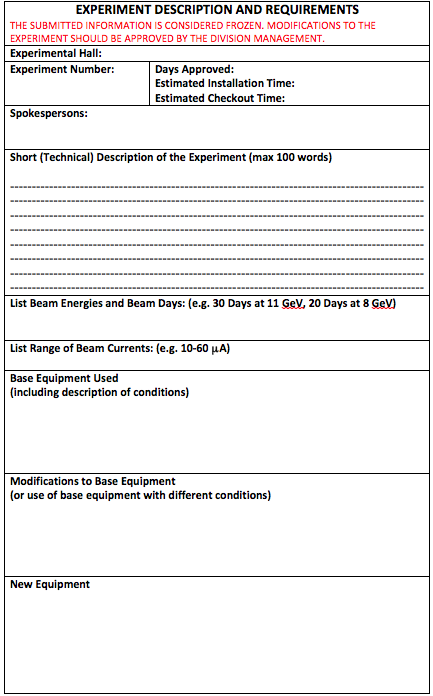 By the spokespersons
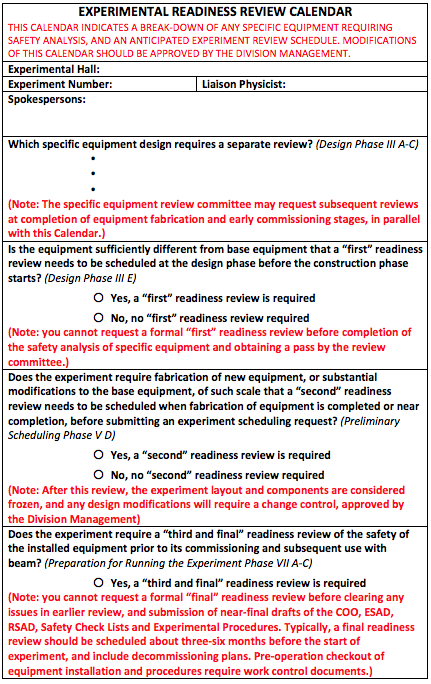 By the DSO
Preliminary   Plans   for Early    Beam    in    Hall   A
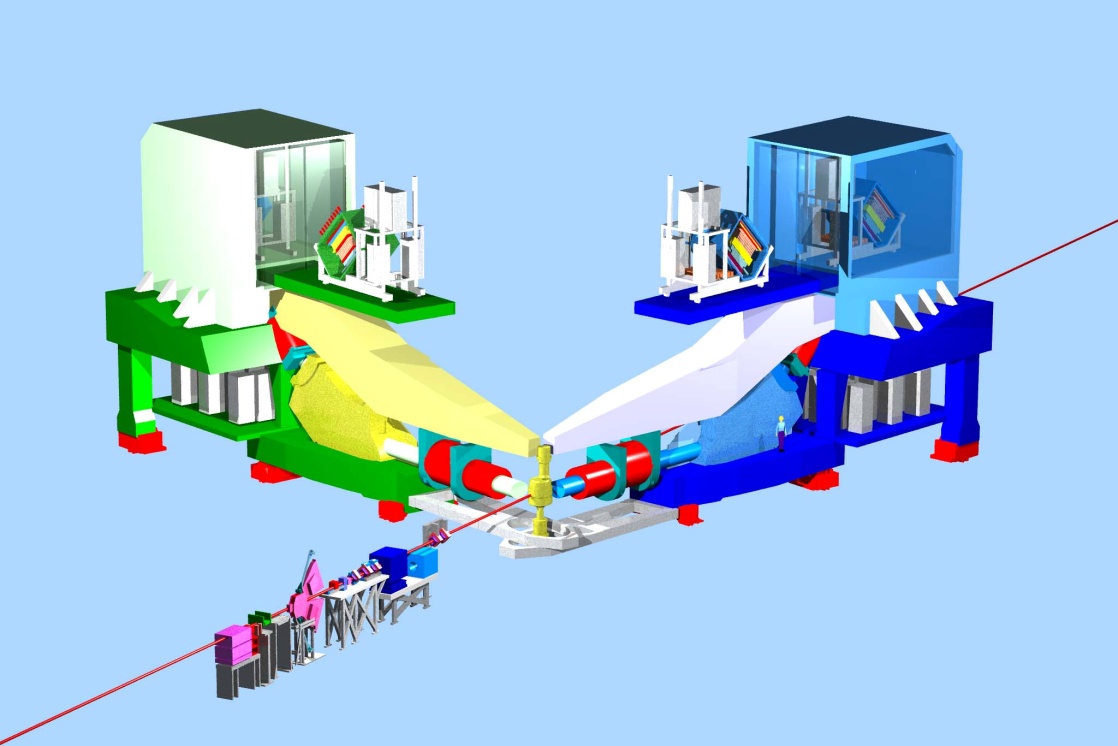 3 A-rated experiments in first years of running
  GMp (HRS-R) and DVCS (HRS-L + calo) run is combined
  Some flexibility incorporated
16 mo.  Shutdown
12 GeV Commissioning
Early   Experiments
3H/3He      PREX        (A1n, APEX)
GMp and DVCS-I
EM Form Factor
Access to GPDs
d/u at High x
Neutron skin
Neutron spin structure
SBS  Experiments
12 GeV Projects:   1.   Moller polarimeter
  
2.  Compton polarimeter
        
3. Energy Meas. upgrade
EM  Form  Factors 
at  high  Q2
SBS Project
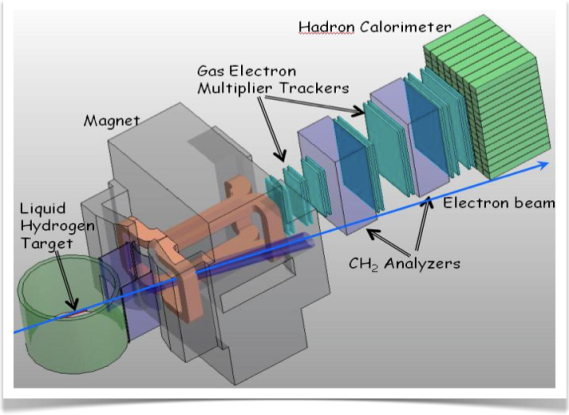 SuperBigbite
11 GeV
Beam  1st      to  Hall A
FY  2017
FY  2015
FY  2016
FY  2014
FY  2013
Preliminary Plans for First Years of Beam in Hall B
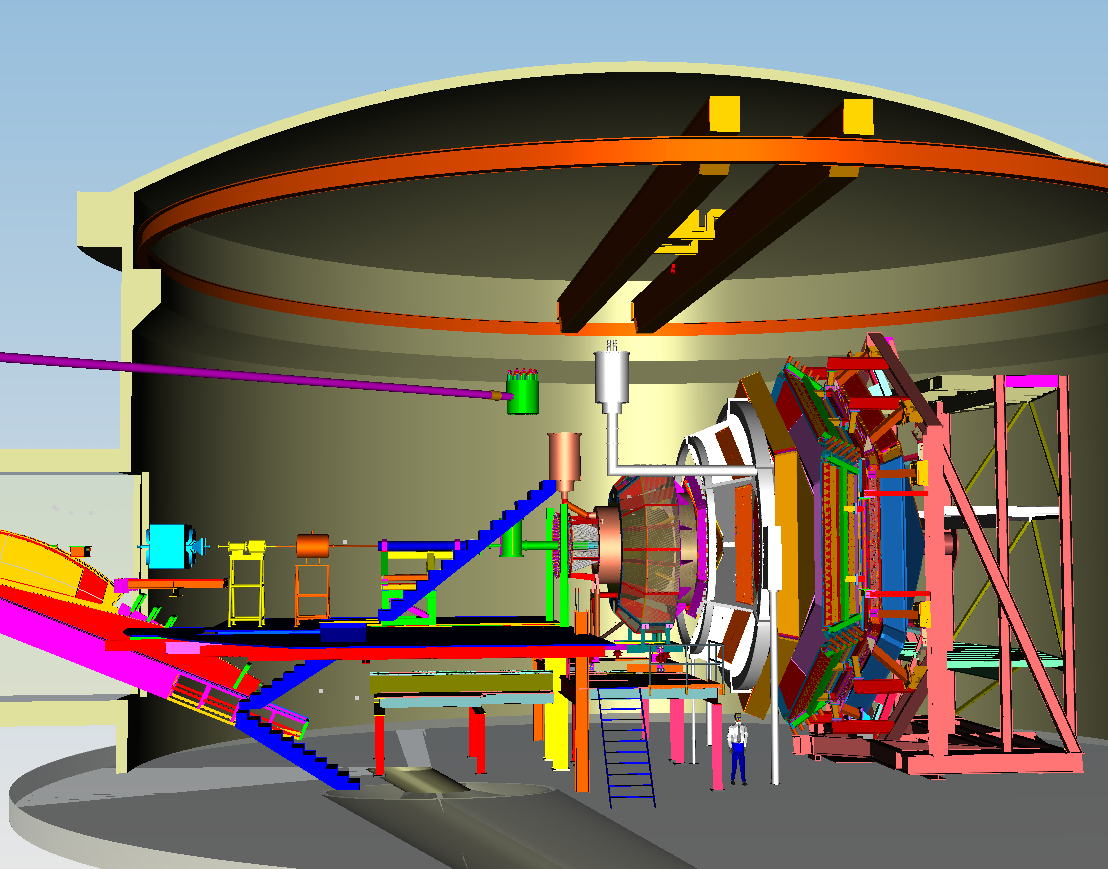 6 A rated experiments in first 3 years of running
  PCR, HPS, pDVCS, nDVCS, pSIDIS, g1p/g1n
  High discovery potential during first year
CLAS12
Early   11 GeV Experiments
Construction
Installation
< 6 GeV beam
nDVCS 
 & GPDs
nSIDIS 
& TMDs
pDVCS
& GPDs
pSIDIS &
TMDs
g1p , g1n 
large x
spin str.
Proton TMDs Transverse spin structure
Proton
Charge Radius
Dark
Photon
Search
Installation
1st  beam  to Hall B
First 11 GeV
FY  2018
FY  2017
FY  2015
FY  2016
FY  2014
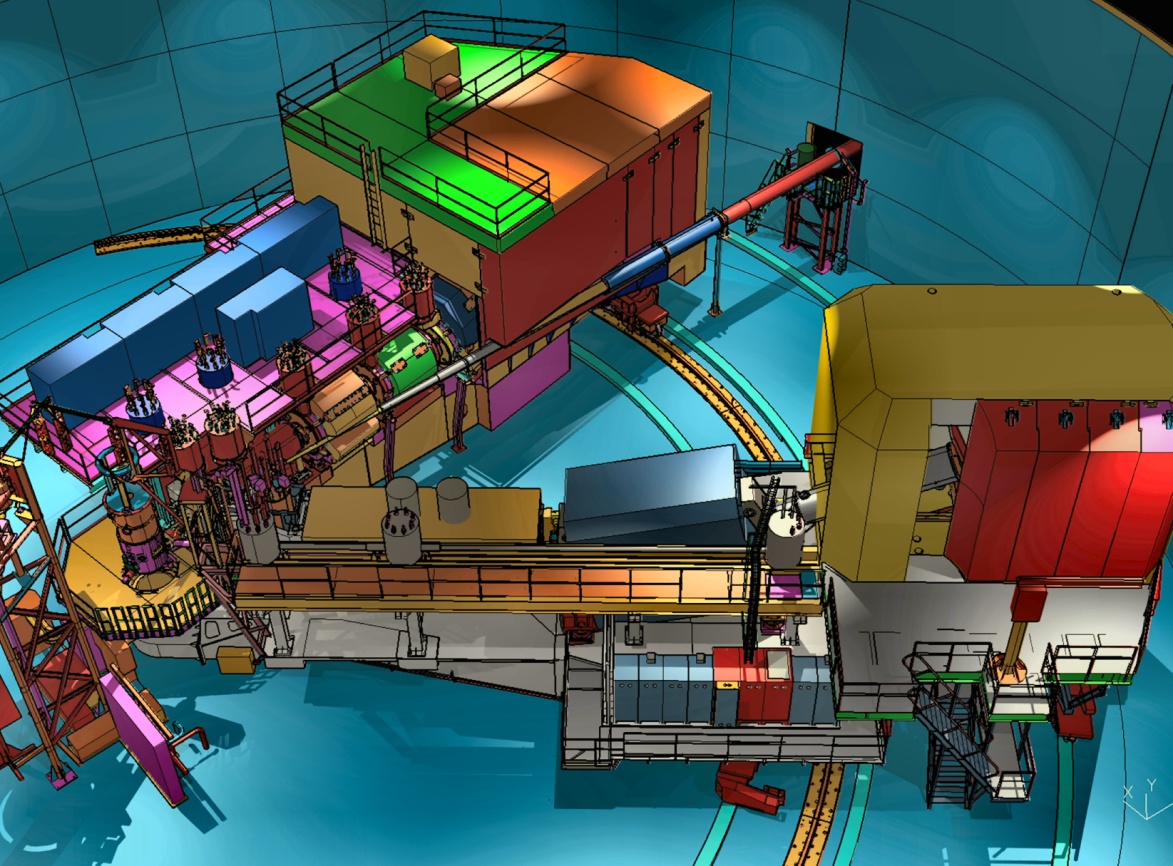 Preliminary plans   for Early  Beam    in    Hall   C
Straightforward “commissioning experiments”
  Basic SIDIS and easiest L/T separation
  Base equipment in early years
SHMS Installation
12 GeV Commissioning
Early   Experiments
p, d,A(e,e’), A(e,e’p), d(e,e’p)
d2n, A1n
High x nucleon structure
Short Range nuclear structure
Neutron Spin Structure
Polarized 3He Experiments
Pt,  CSV, (e,e’K)
First 11 GeV Beam
Basic SIDIS
Charge Symm. Violation
Deep Exclusive Kaon Prod.
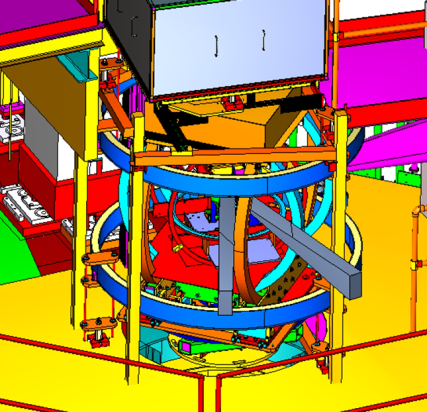 FY  2018
FY  2017
FY  2018
FY  2016
FY  2015
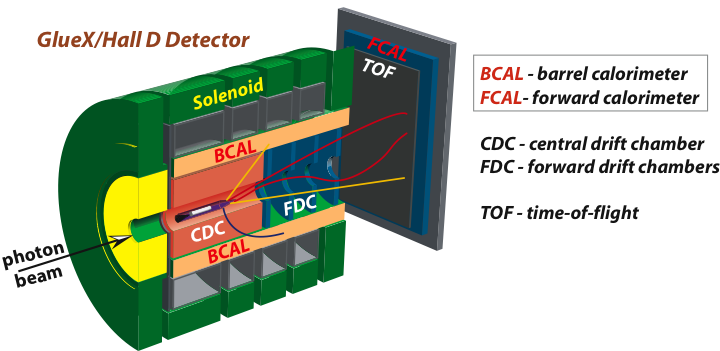 Preliminary   Plans   for First    Beam    in    Hall   D
Search for Gluonic Excitations (GlueX)
 h, h’ couplings, rare decays using Primakoff reaction
12 GeV Commissioning
Primakoff
 hgg
GlueX
Hardware
107g/s
Light quark mass ratio
h and h’ mixing angle
Polarized Beam
E = 12 GeV
polarized
108g/s preparations
E < 12 GeV
unpolarized
FY  2017
FY  2015
FY  2016
FY  2014